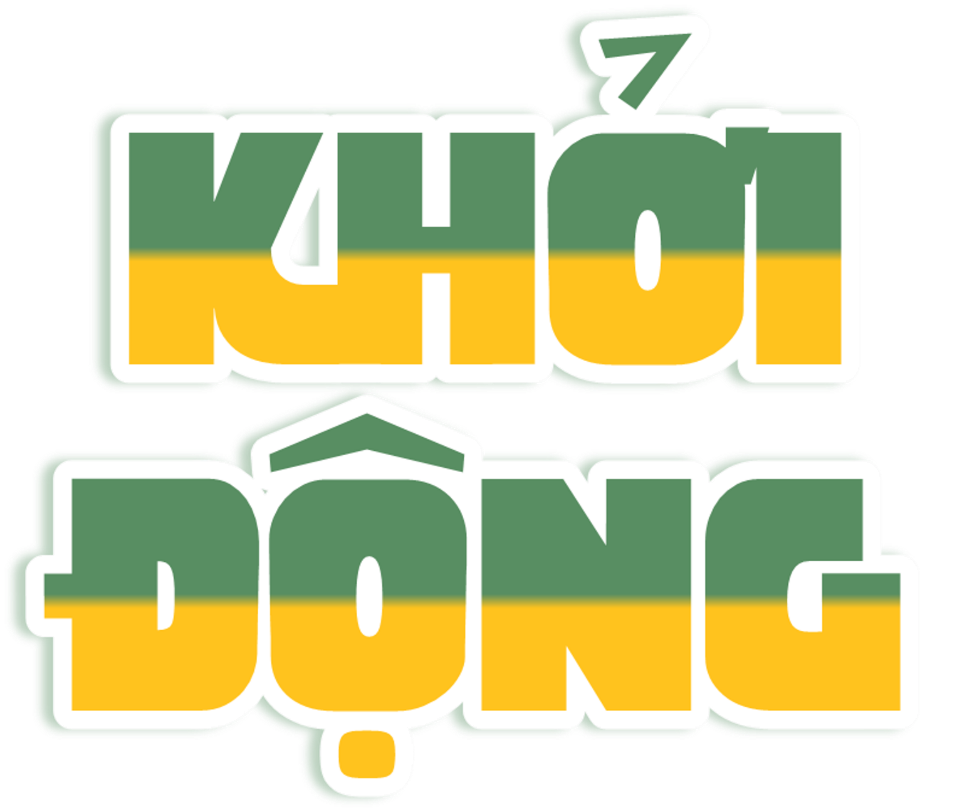 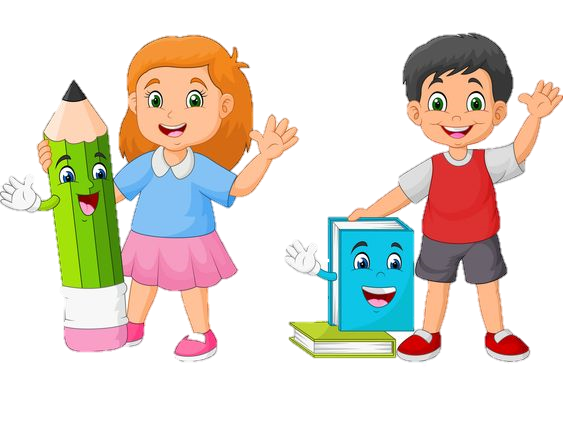 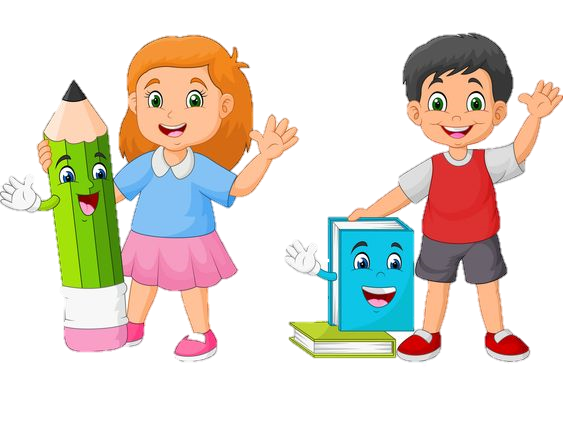 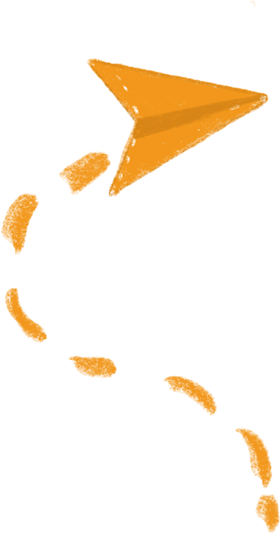 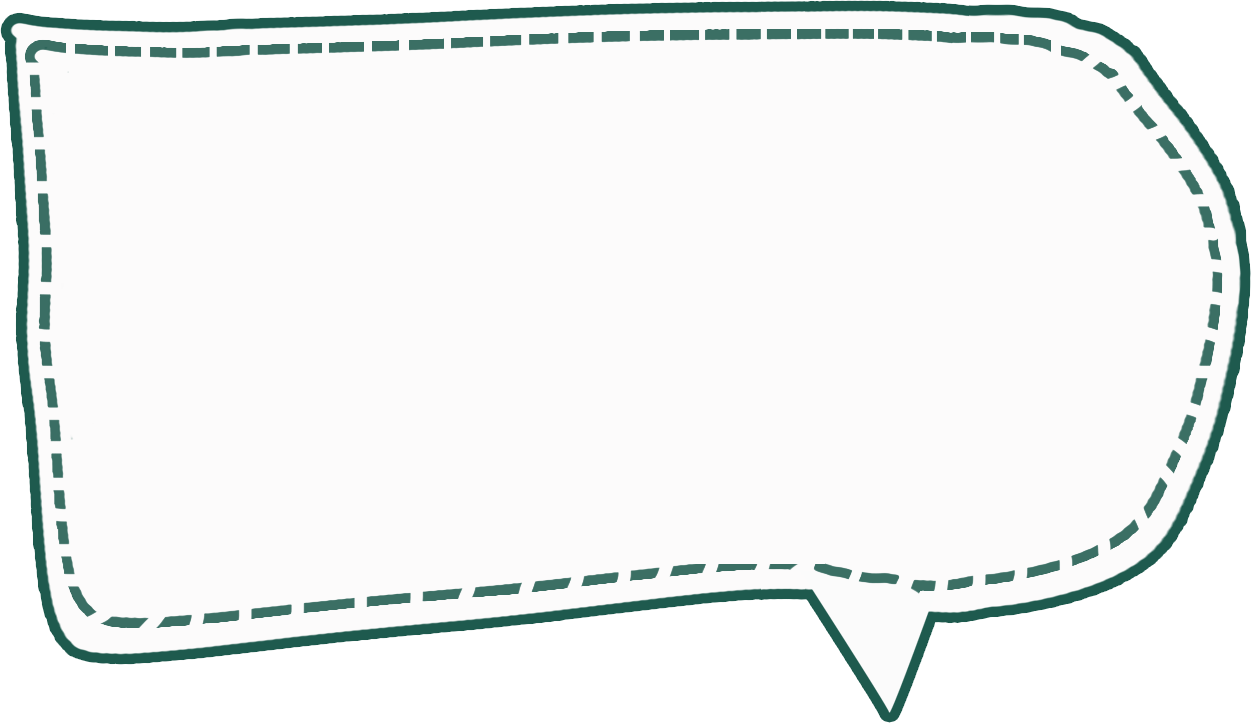 Đọc bài ca dao và kể tên các lễ hội được nhắc tới trong bài.
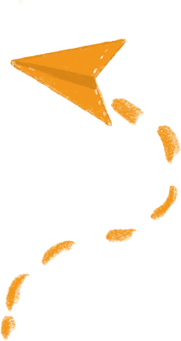 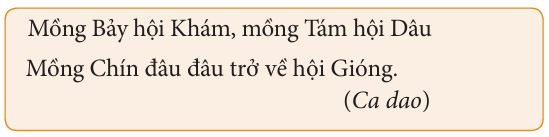 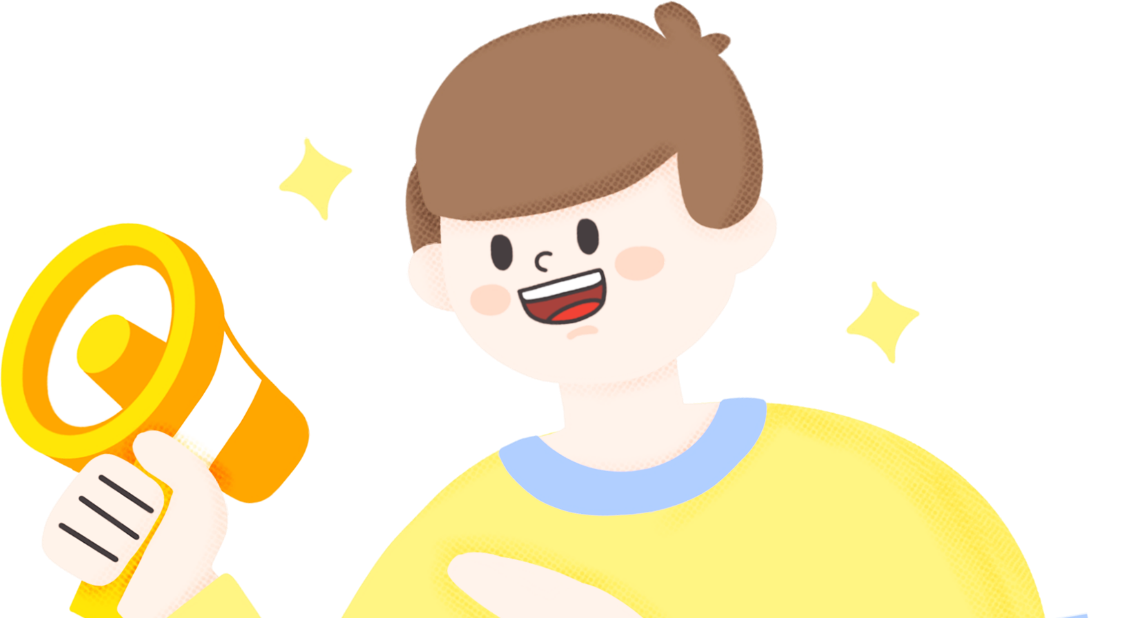 Hội Khám: lễ hội được tổ chức hằng năm vào ngày 7 tháng 4 (âm lịch) tại làng Ngọc Khám, xã Gia Đông, huyện Thuận Thành, tỉnh Bắc Ninh.
Hội Dâu: lễ hội được tổ chức hằng năm vào ngày 8 tháng 4 (âm lịch) tại chùa Dâu, xã Thanh Khương, huyện Thuận Thành, tỉnh Bắc Ninh.
Hội Gióng: một trong những lễ hội đầu tiên ở nước ta được UNESCO công nhận là Di sản văn hoá phi vật thể, được tổ chức hằng năm vào ngày 9 tháng 4 (âm lịch) tại đền Phù Đổng, xã Phù Đổng, huyện Gia Lâm, thành phố Hà Nội.
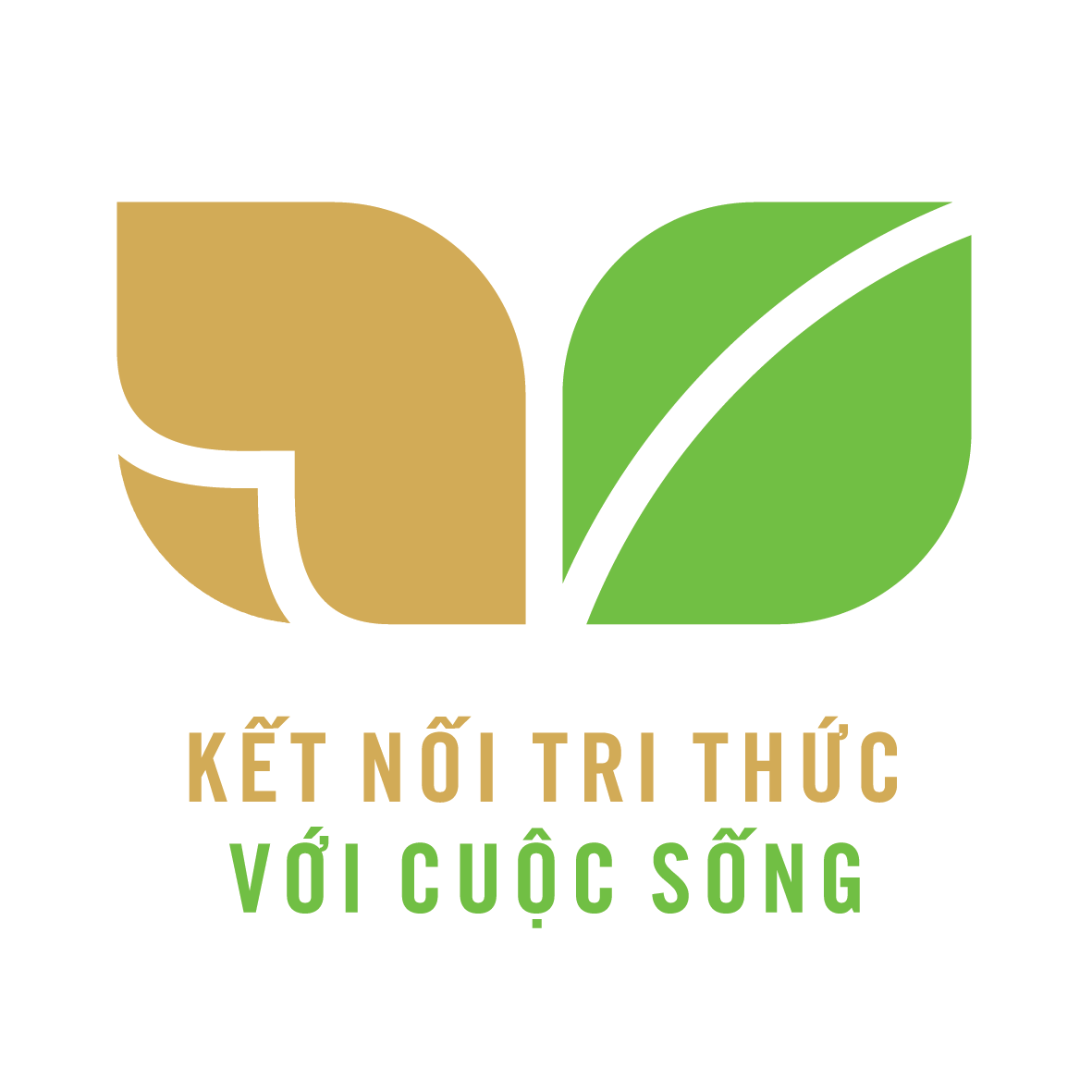 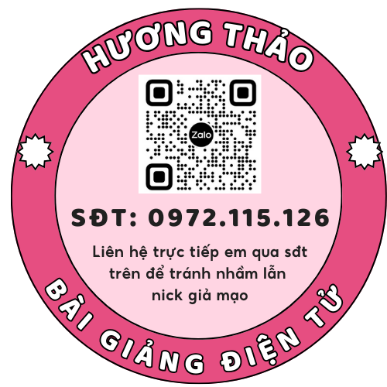 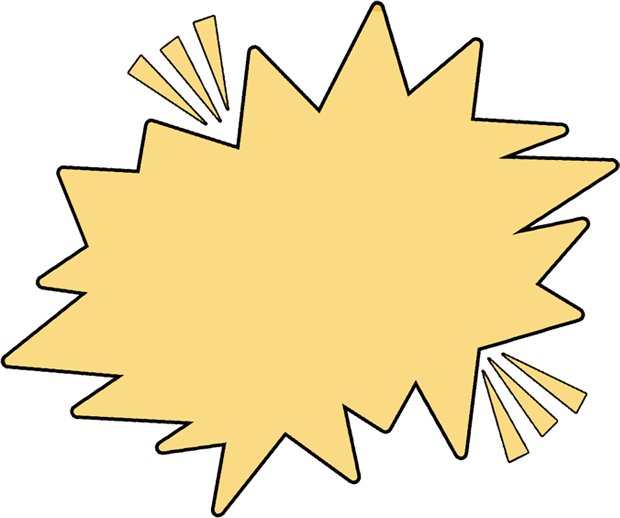 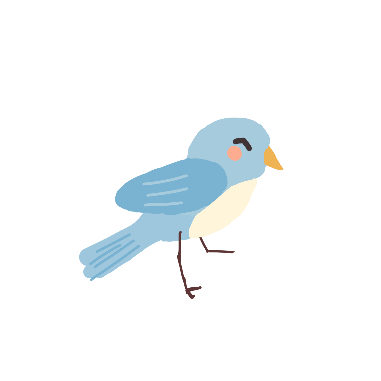 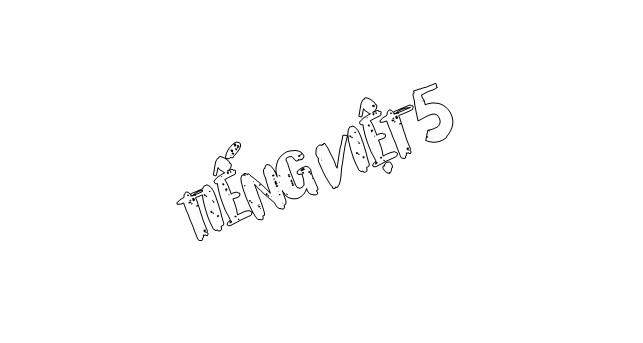 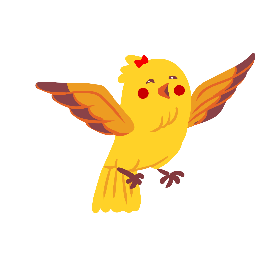 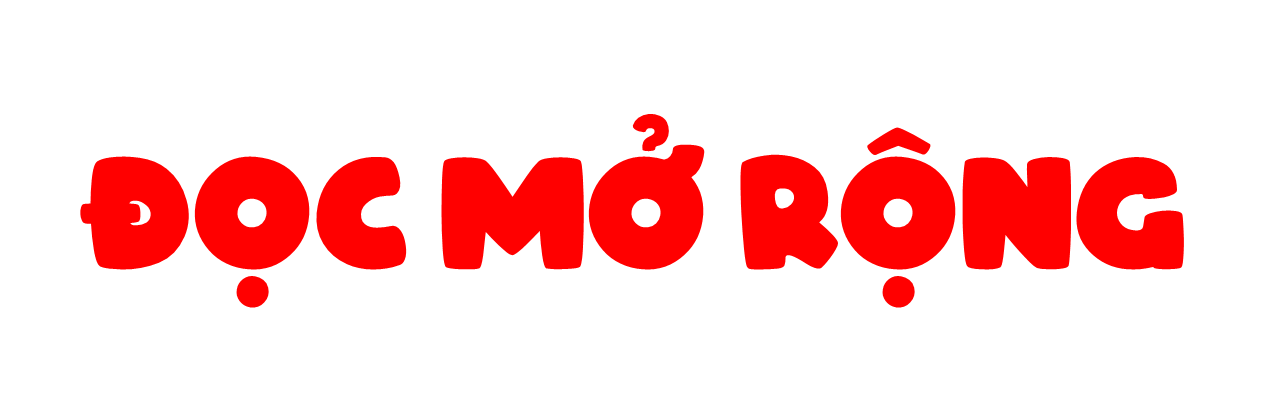 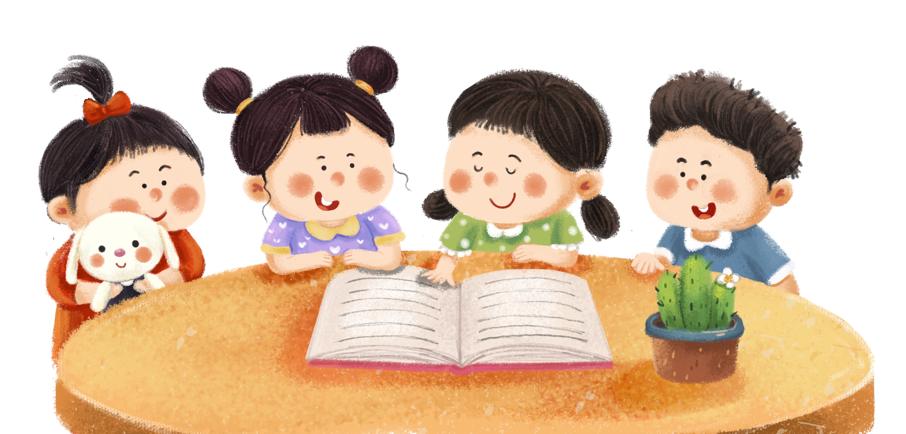 1. Đọc 2 – 3 bài ca dao về di tích, lễ hội hoặc sản vật độc đáo ở một địa phương.
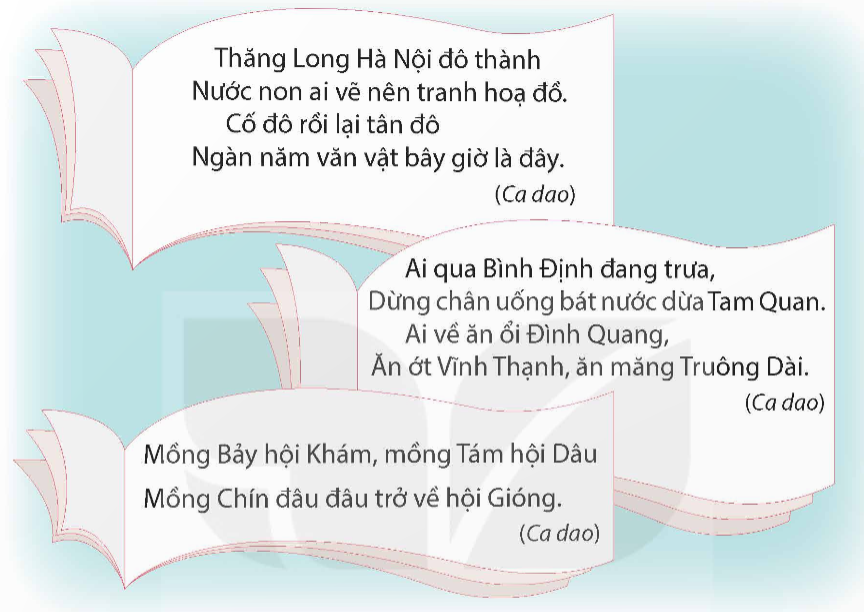 2. Viết phiếu đọc sách theo mẫu.
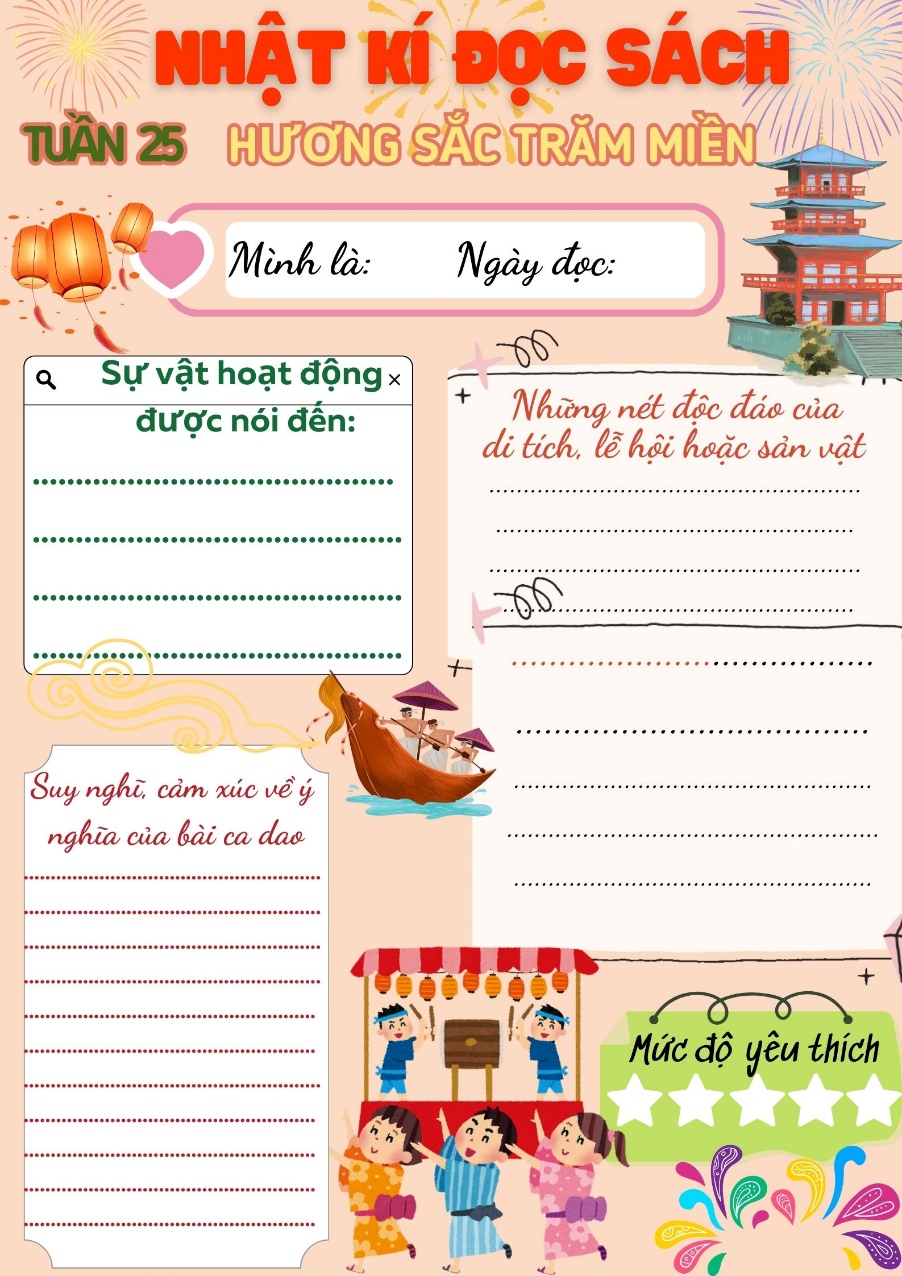 Trao đổi với bạn về nội dung của một bài ca dao mà em đã đọc.
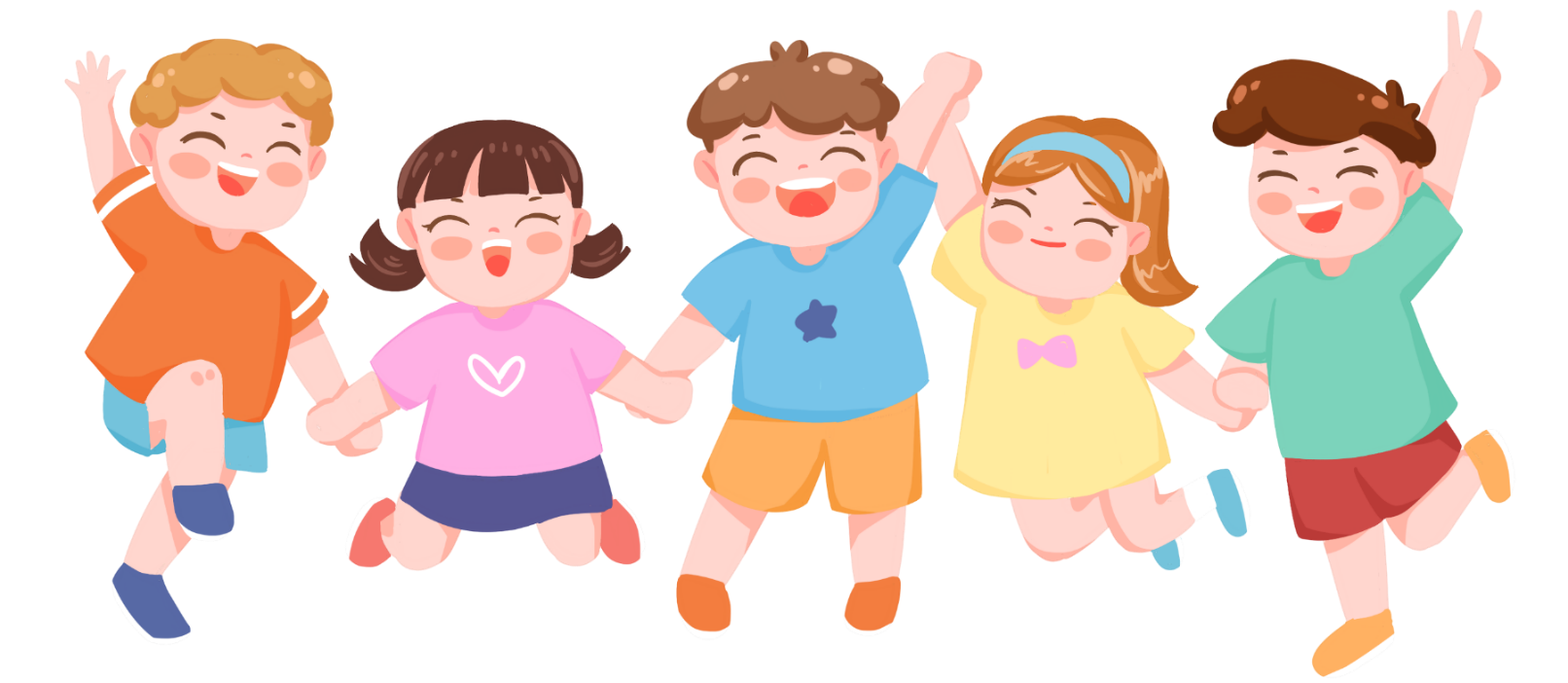 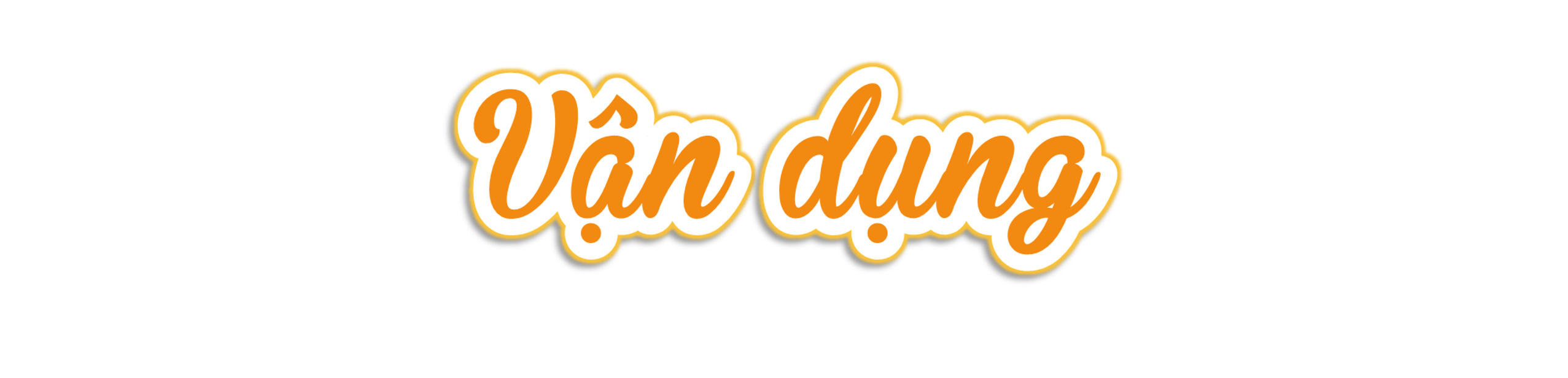 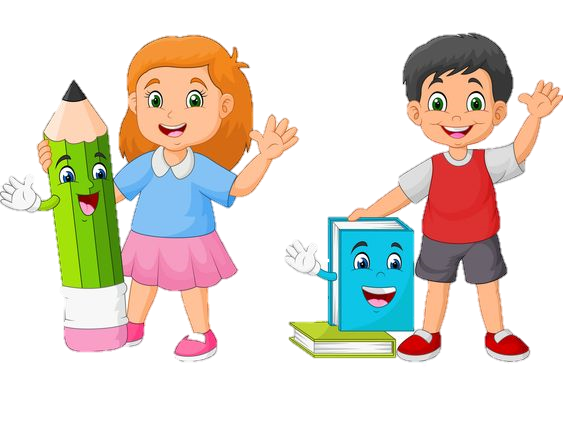 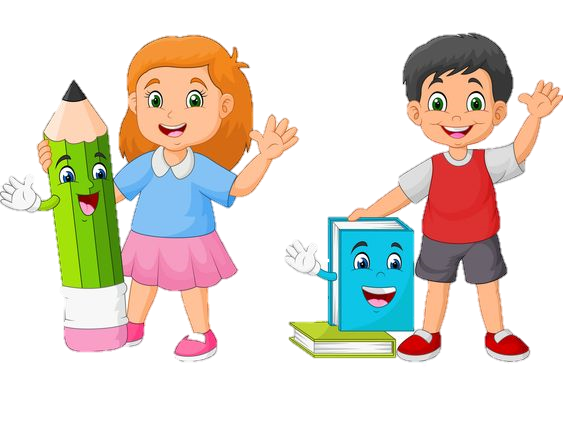 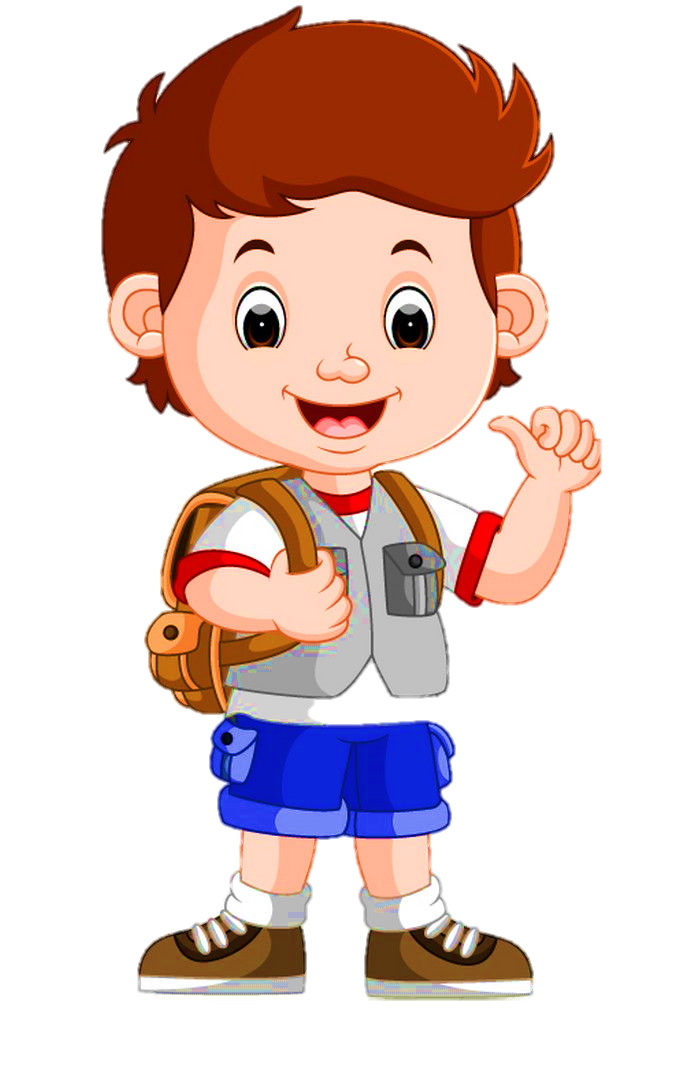 Tìm hiểu thêm các thông tin về Đồng Tháp Mười hoặc về quê hương em (đặc điểm địa lí, cảnh sắc, di tích, lễ hội, sản vật,...).
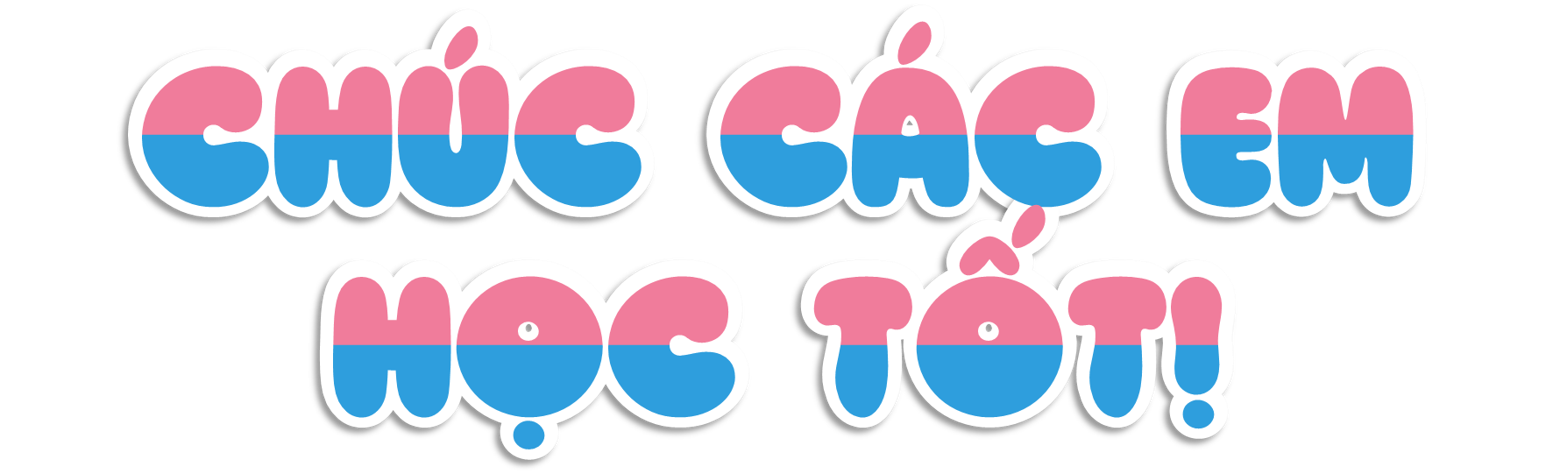 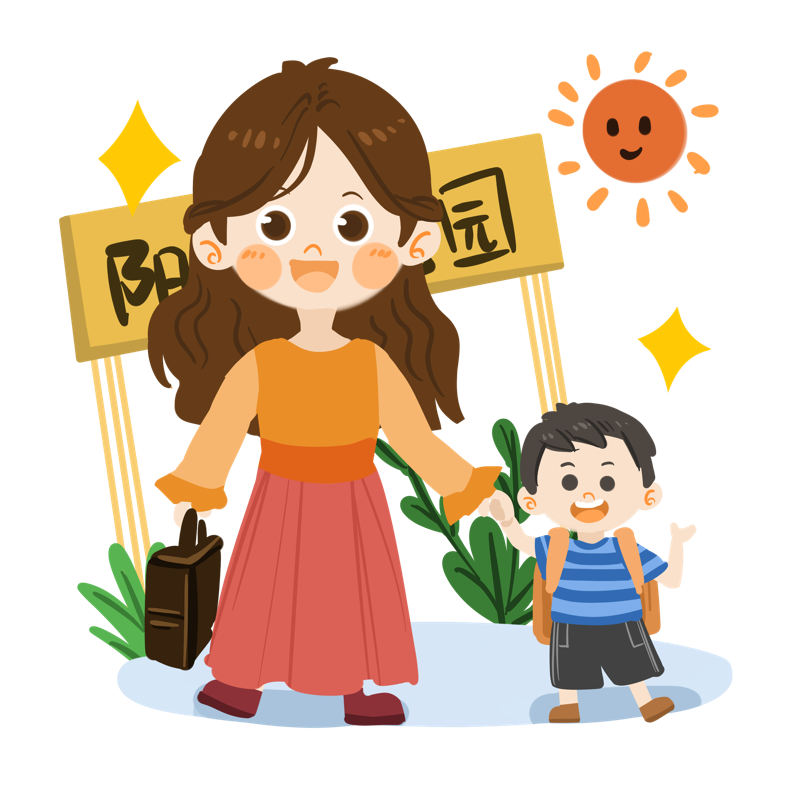